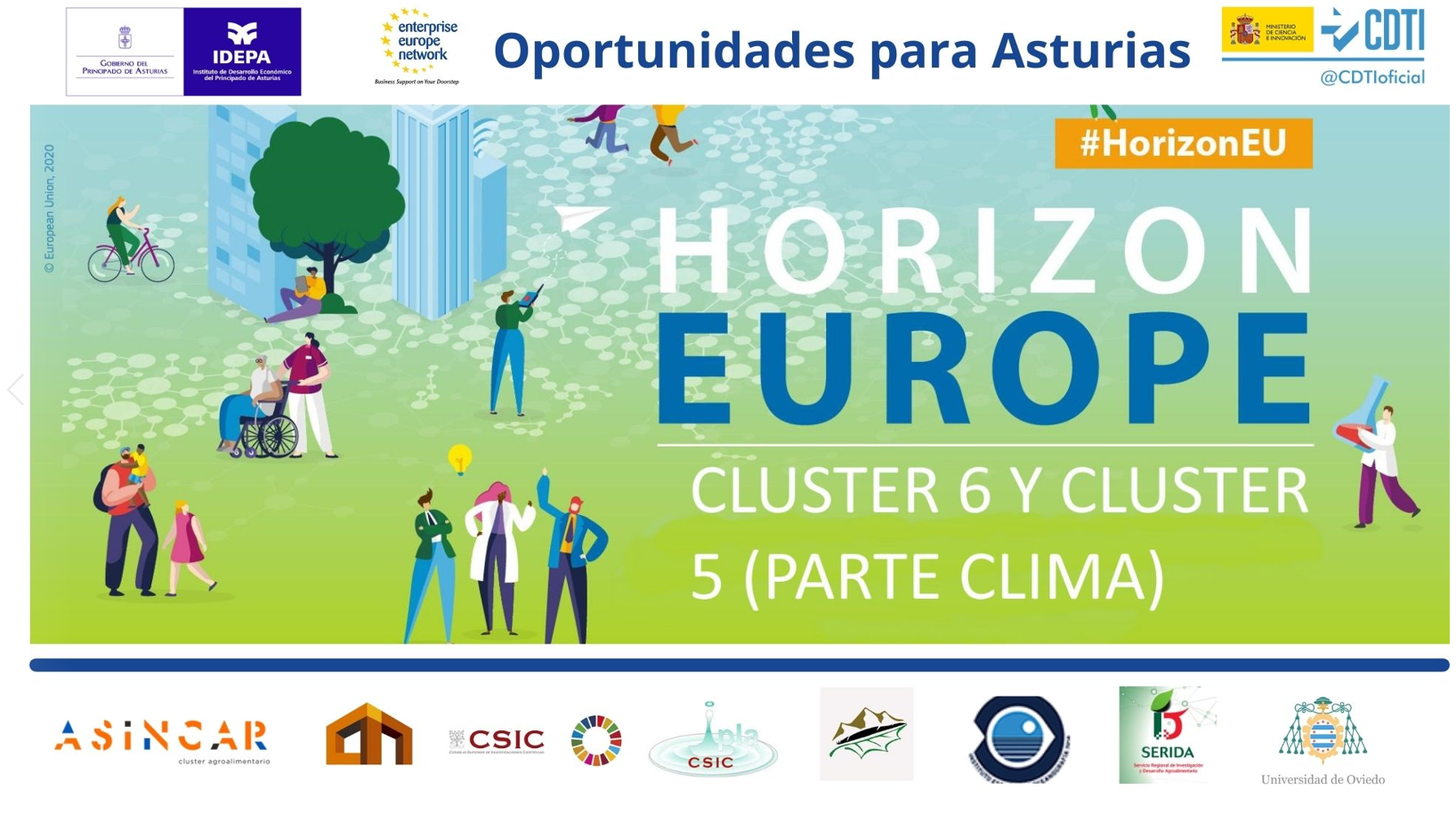 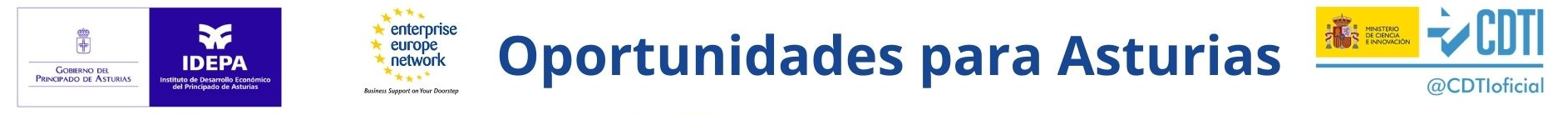 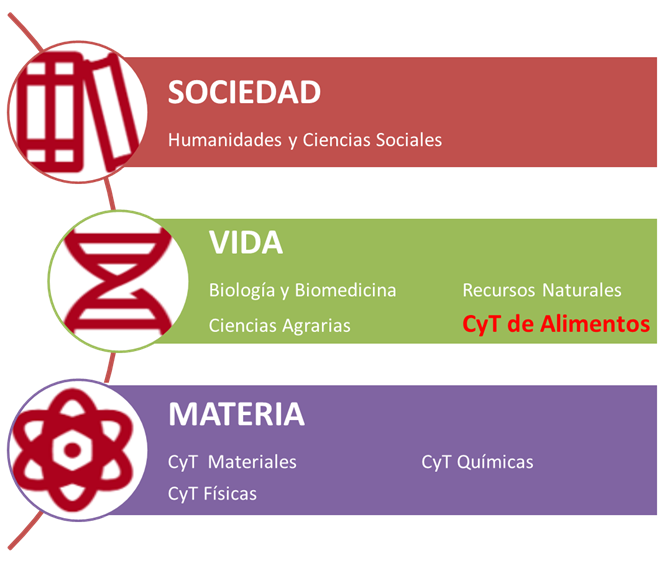 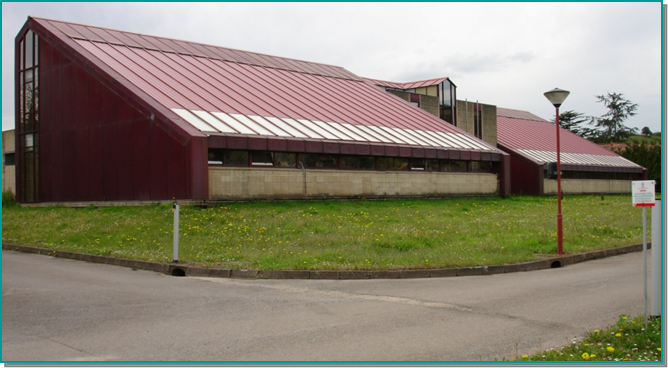 Instituto de Productos Lácteos de Asturias 
IPLA-CSIC
Grupos de Investigación 
Servicios Científico-Técnicos
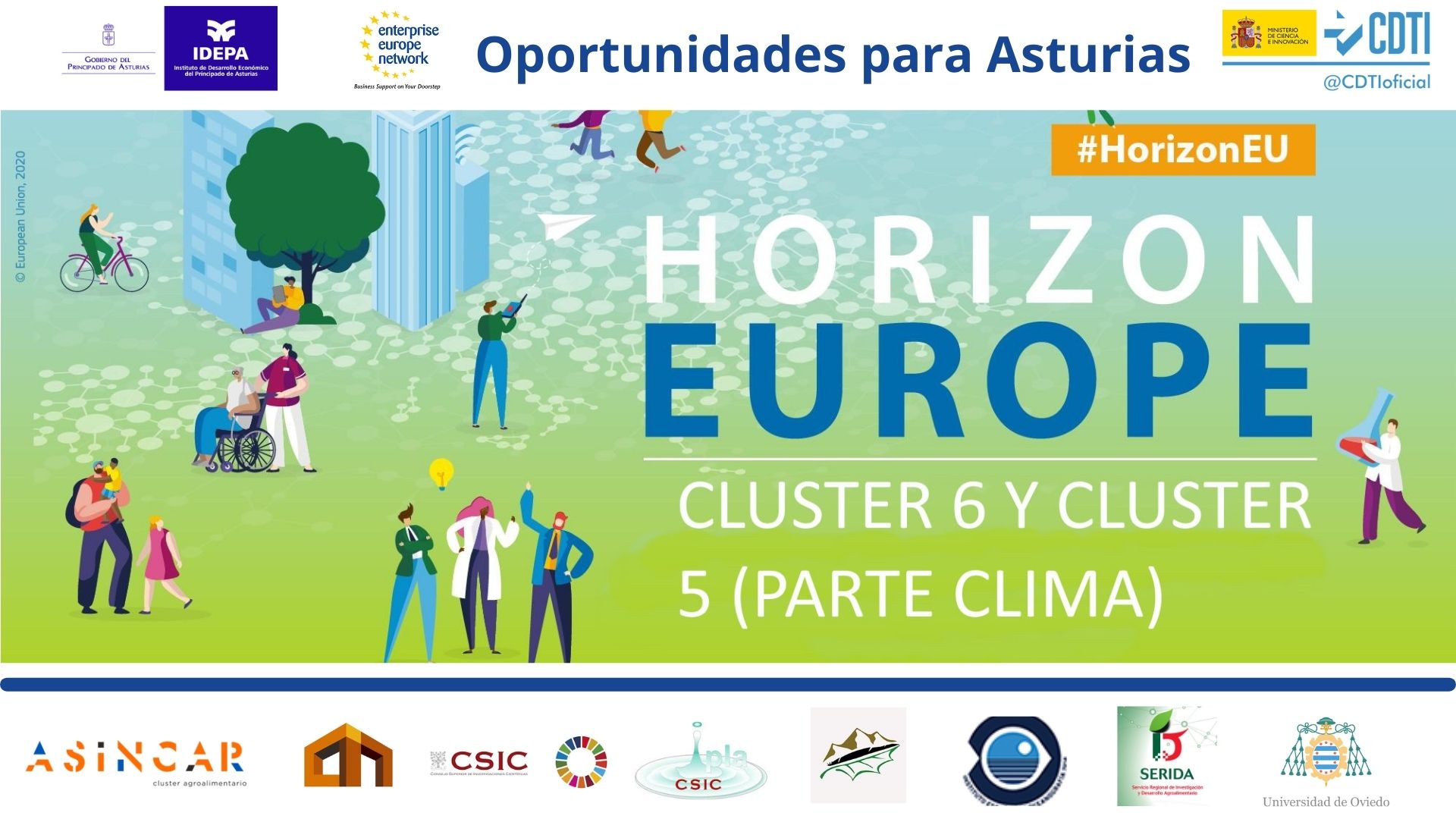 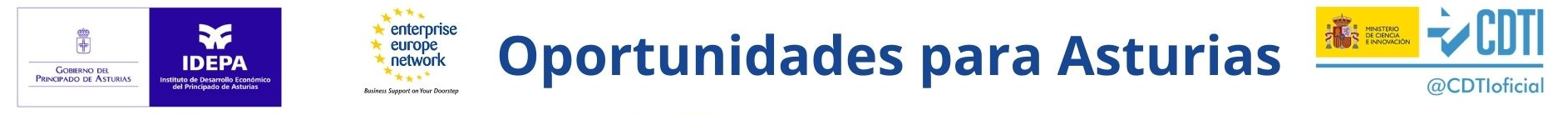 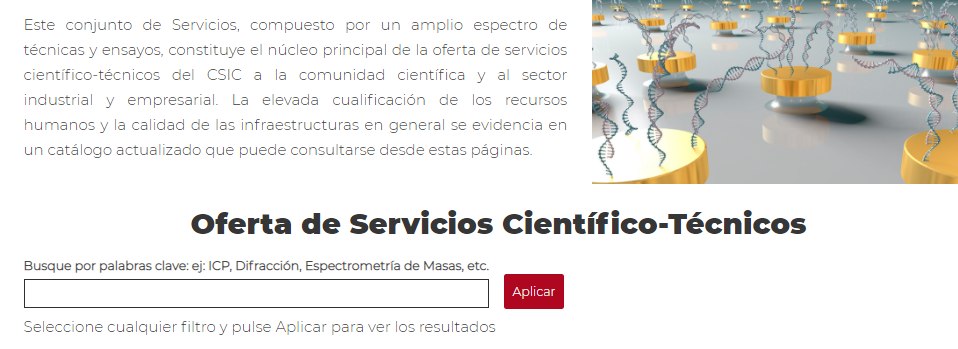 https://www.csic.es/es/investigacion/catalogo-de-servicios-cientifico-tecnico
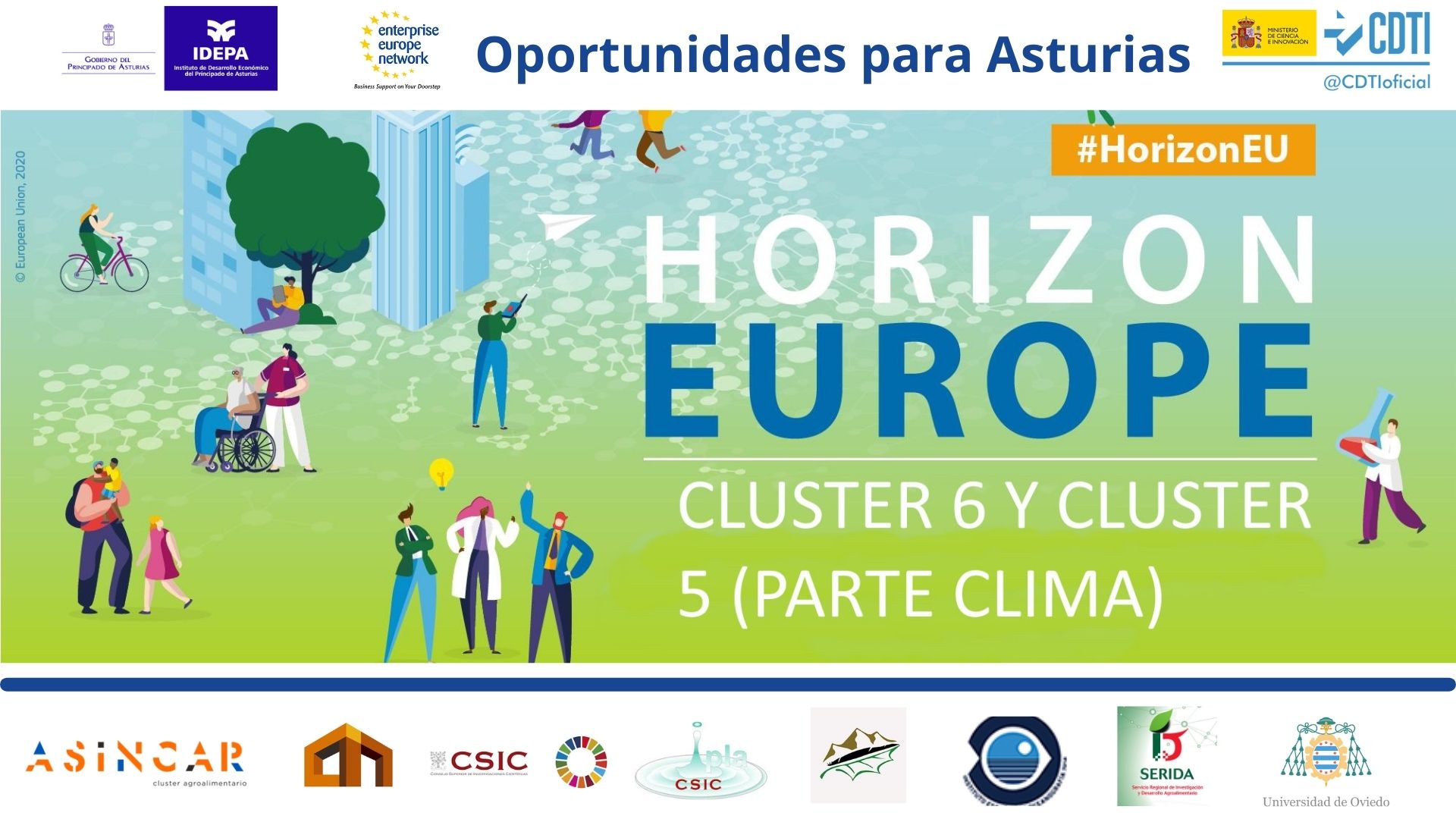 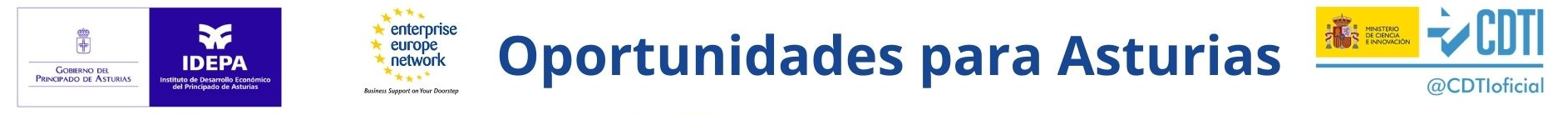 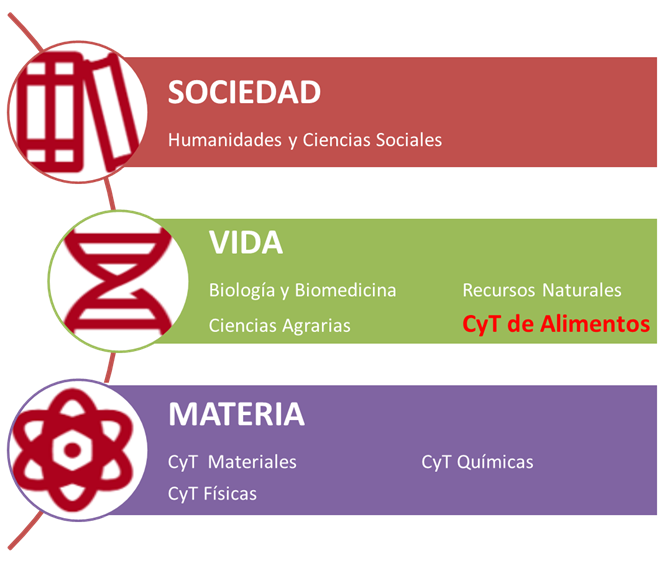 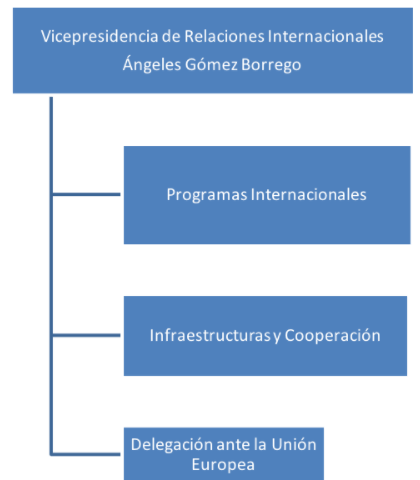 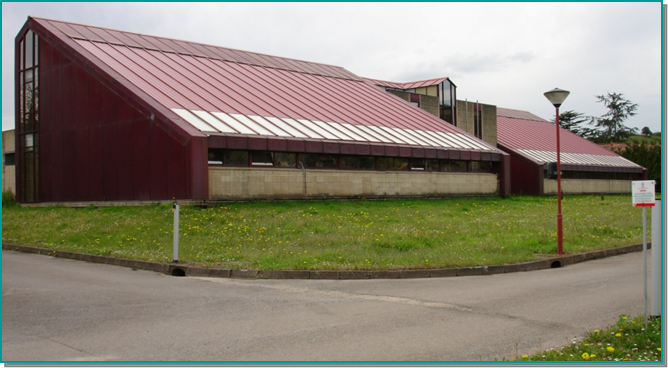 Instituto de Productos Lácteos de Asturias 
IPLA-CSIC
Grupos de Investigación 
Servicios Cientifico Técnicos
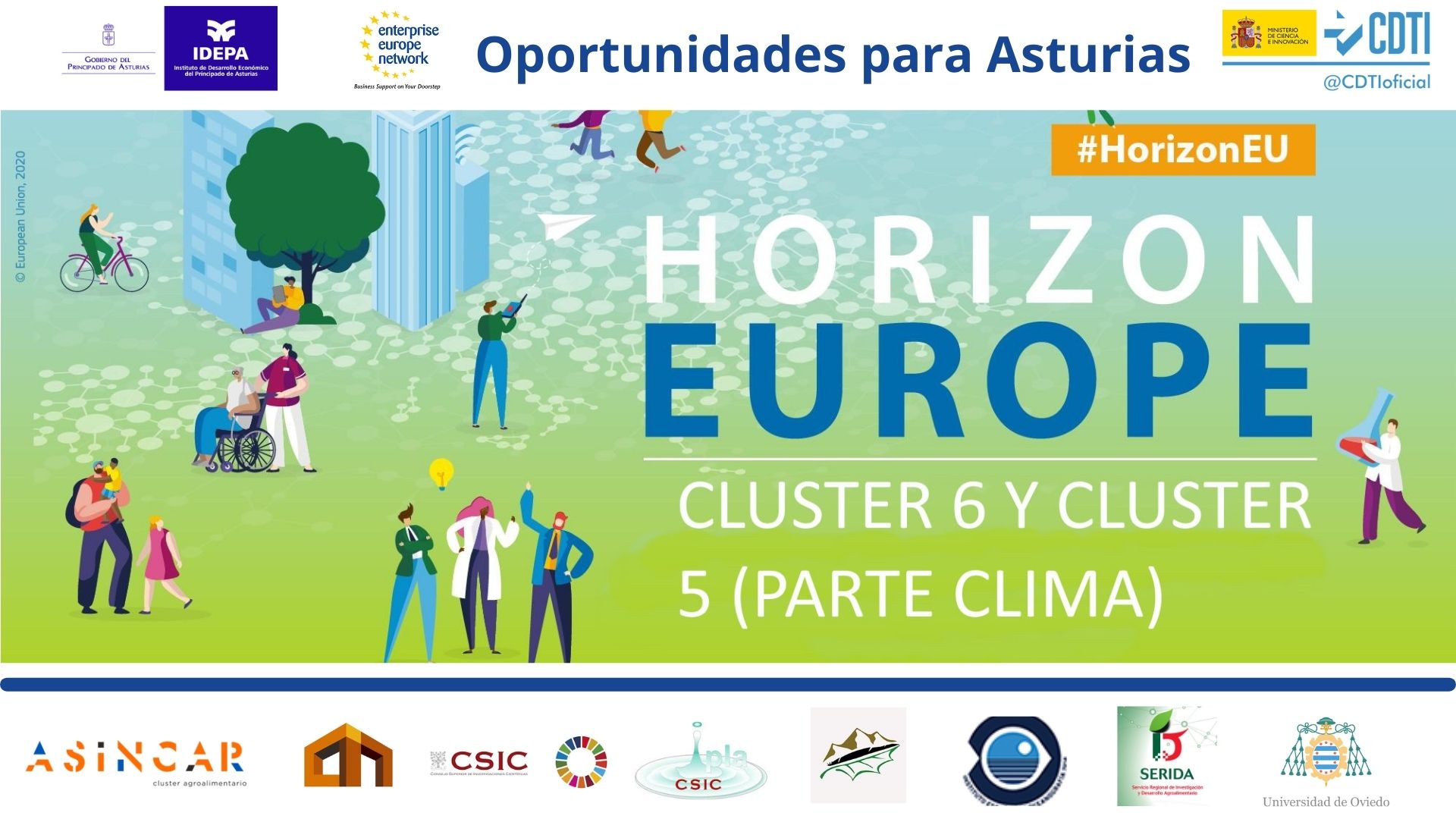 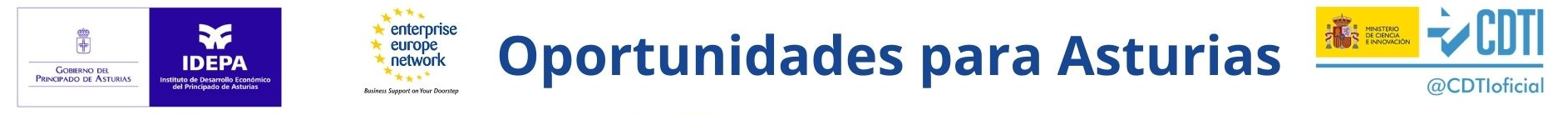 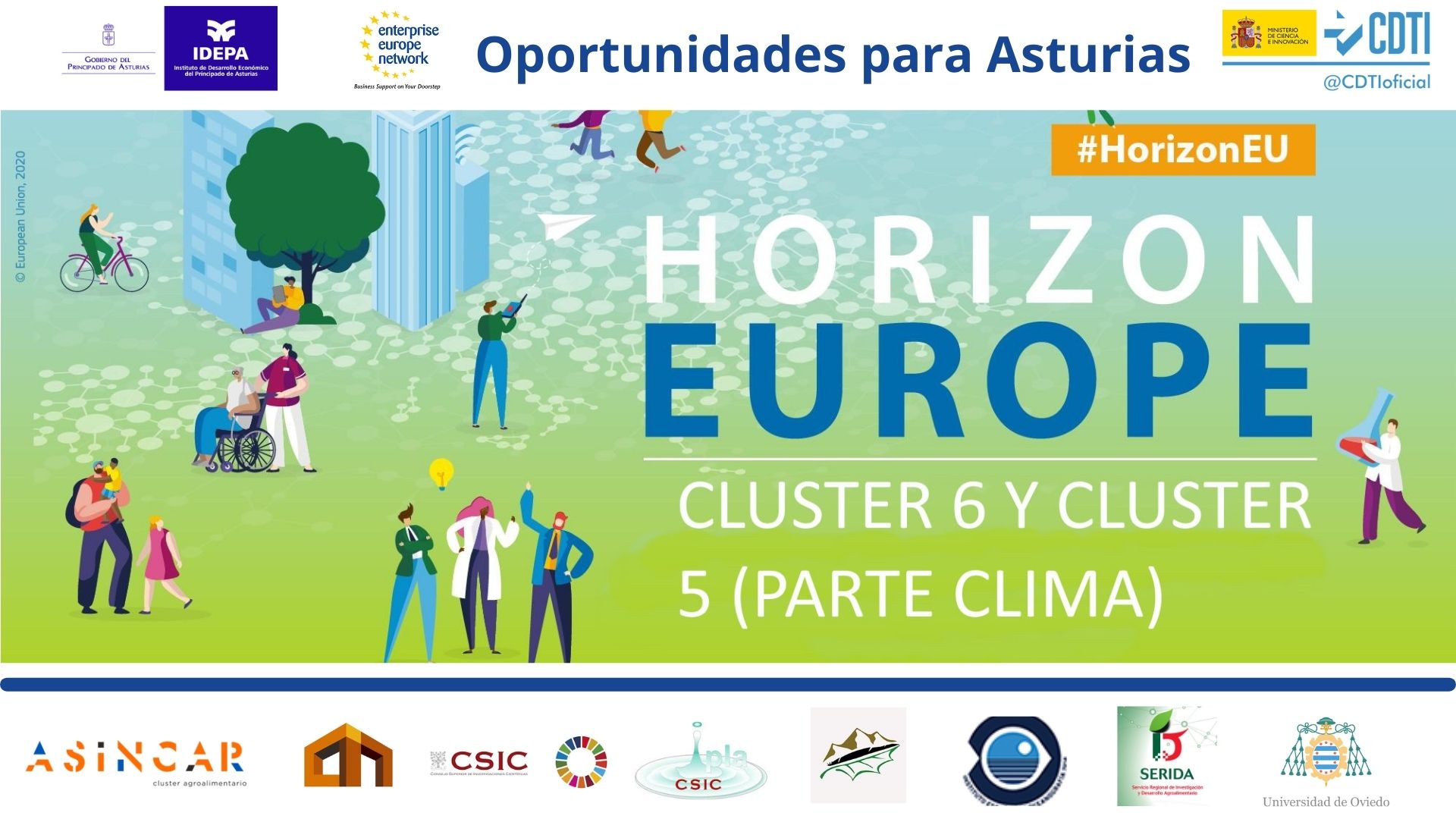 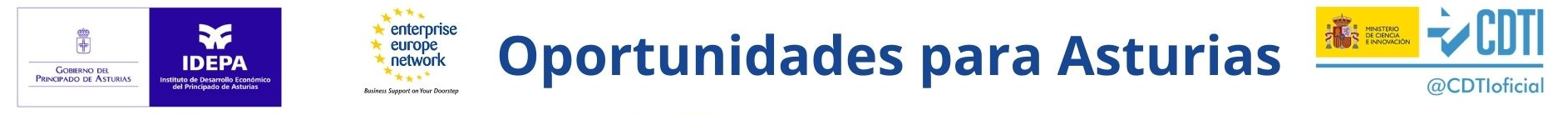 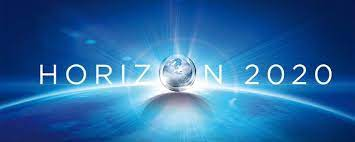 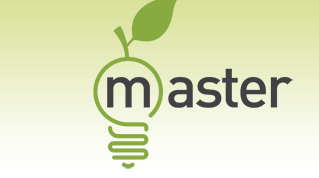 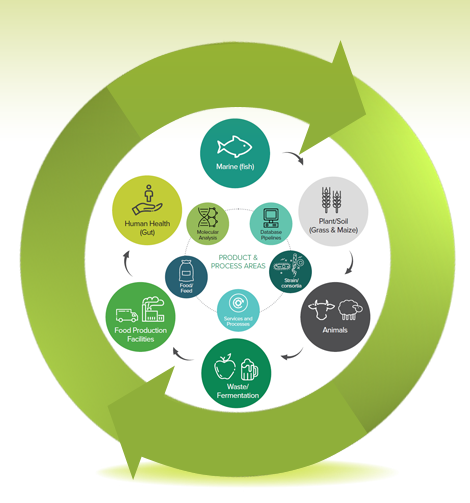 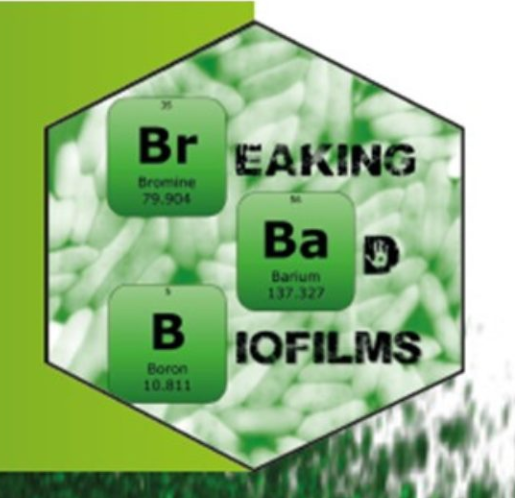 H2020MSCA-ITN
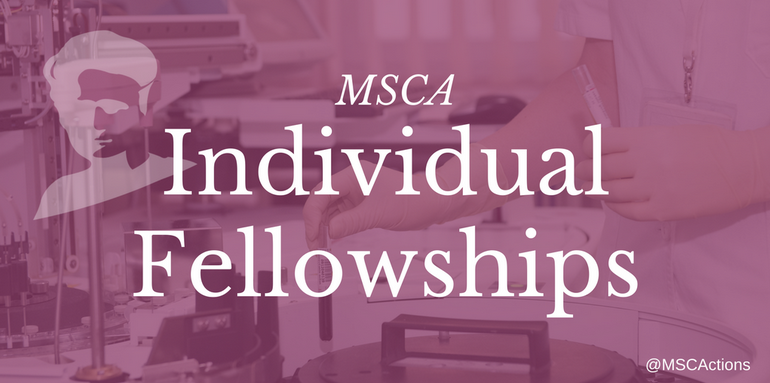 Impact of intrapartum antimicrobial prophylaxis as an early determinant in microbiome development
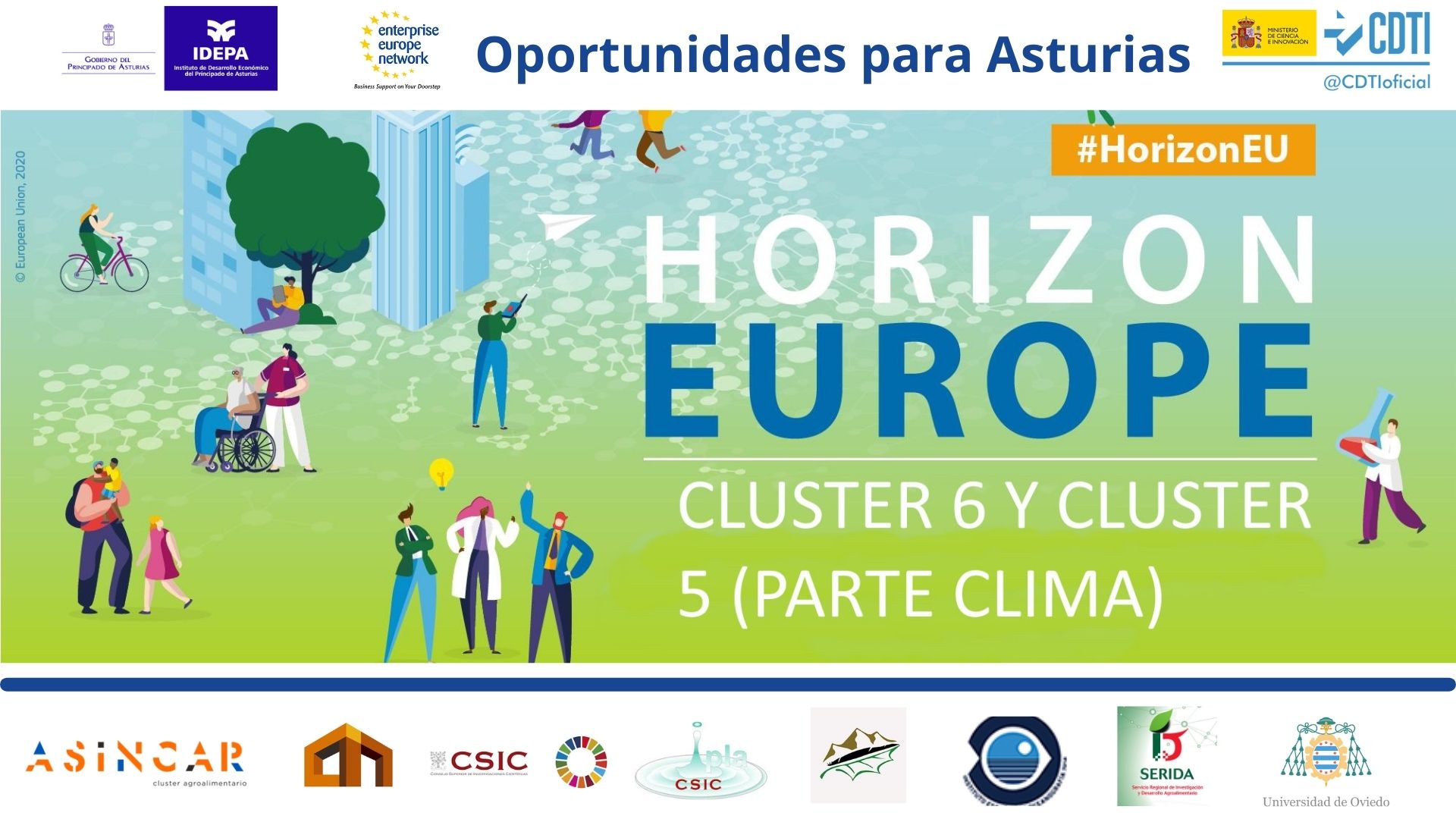 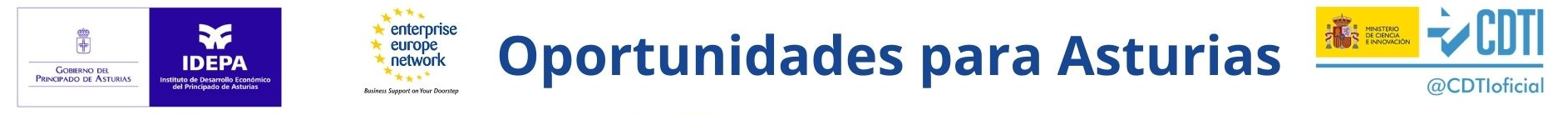 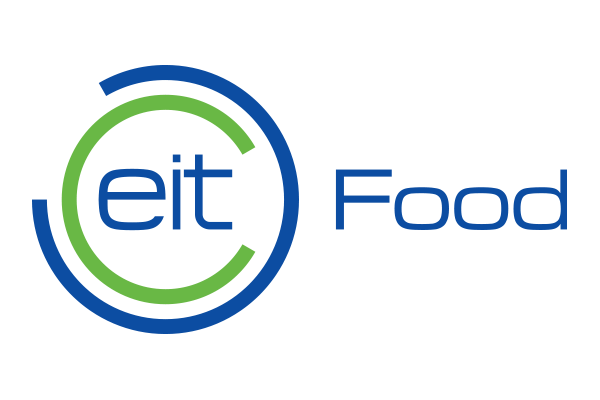 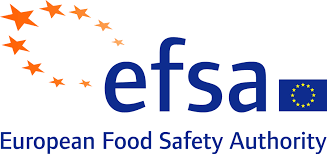 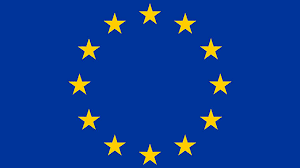 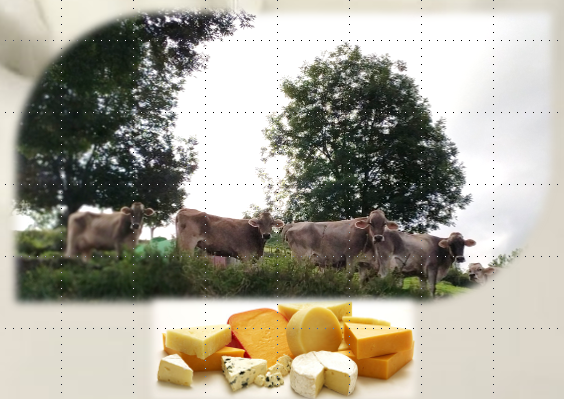 SUDASP
Support for dairy production sector in RIS region
RIMICIA
Review Impact MICrobiome In Assesment
Evaluating the impact on/by gastro-intestinal (GI) tract microbiomes (human and domestic animal) in assessments under EFSA’s
CLIMB-OUT
Child microbes predict how to stay away from obesity
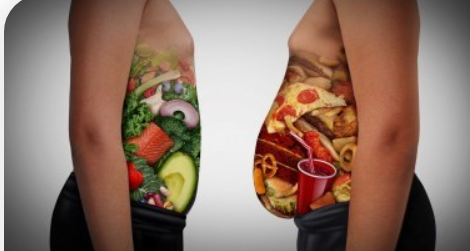 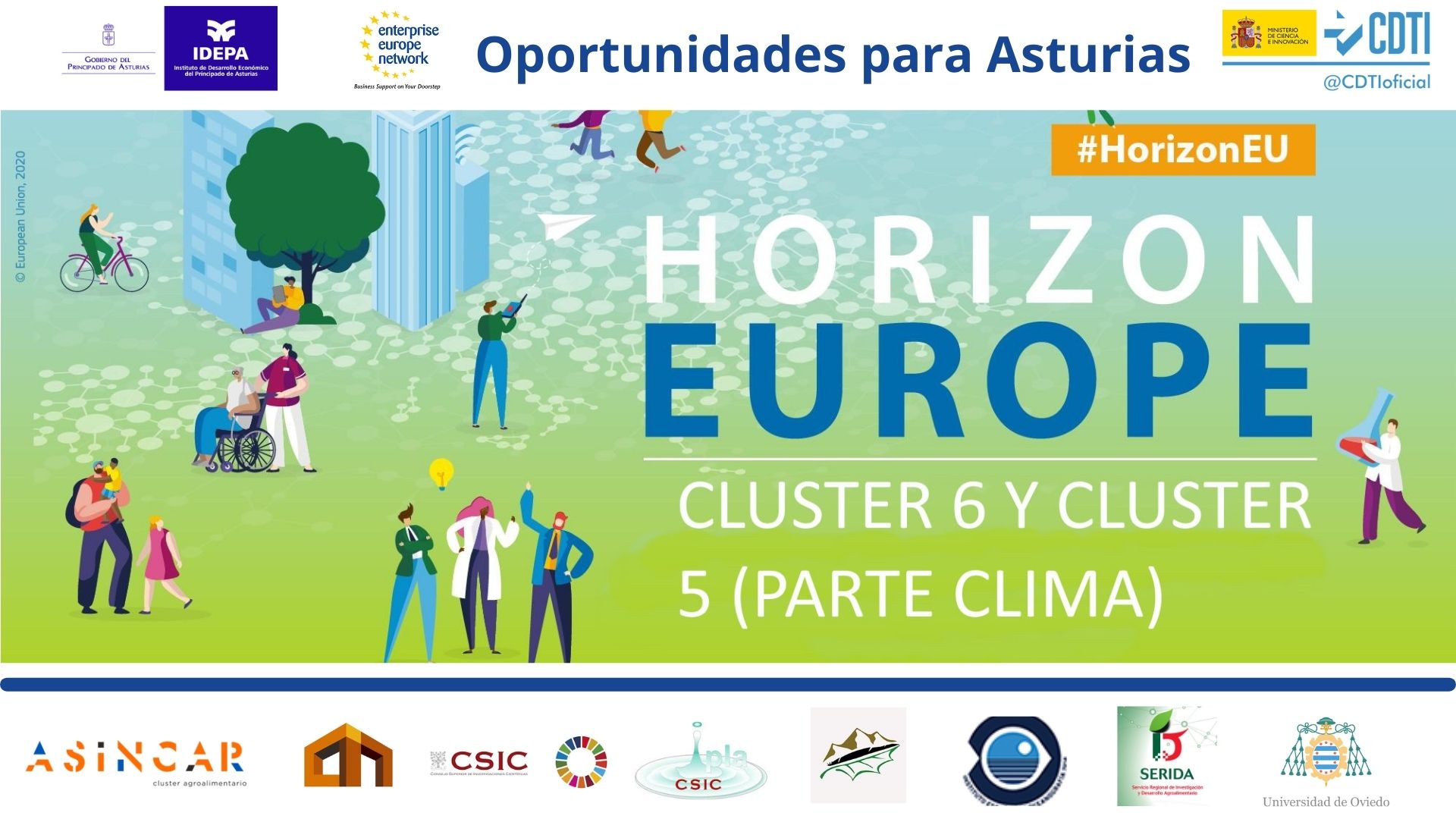 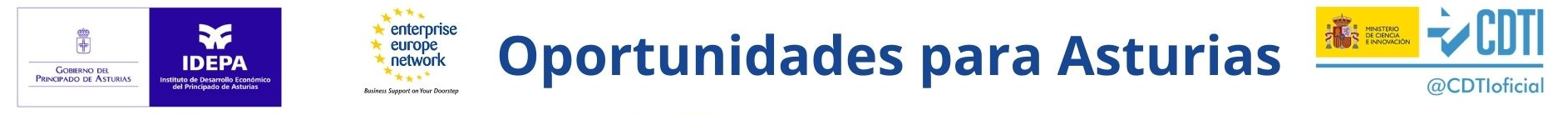 HORIZON CL6
Call: Fair, healthy and environmentally-friendly food systems from primary production to consumption. FARM2F0RK
Type of Action: HORIZON-RIA HORIZON Research and Innovation Actions
HORIZON-CL6-2021-FARM2FORK-01-14 Microbes for healthy and sustainable food and diets
HORIZON-CL6-2021-FARM2FORK-01-16 Identification, assessment and management of existing and emerging food safety issues
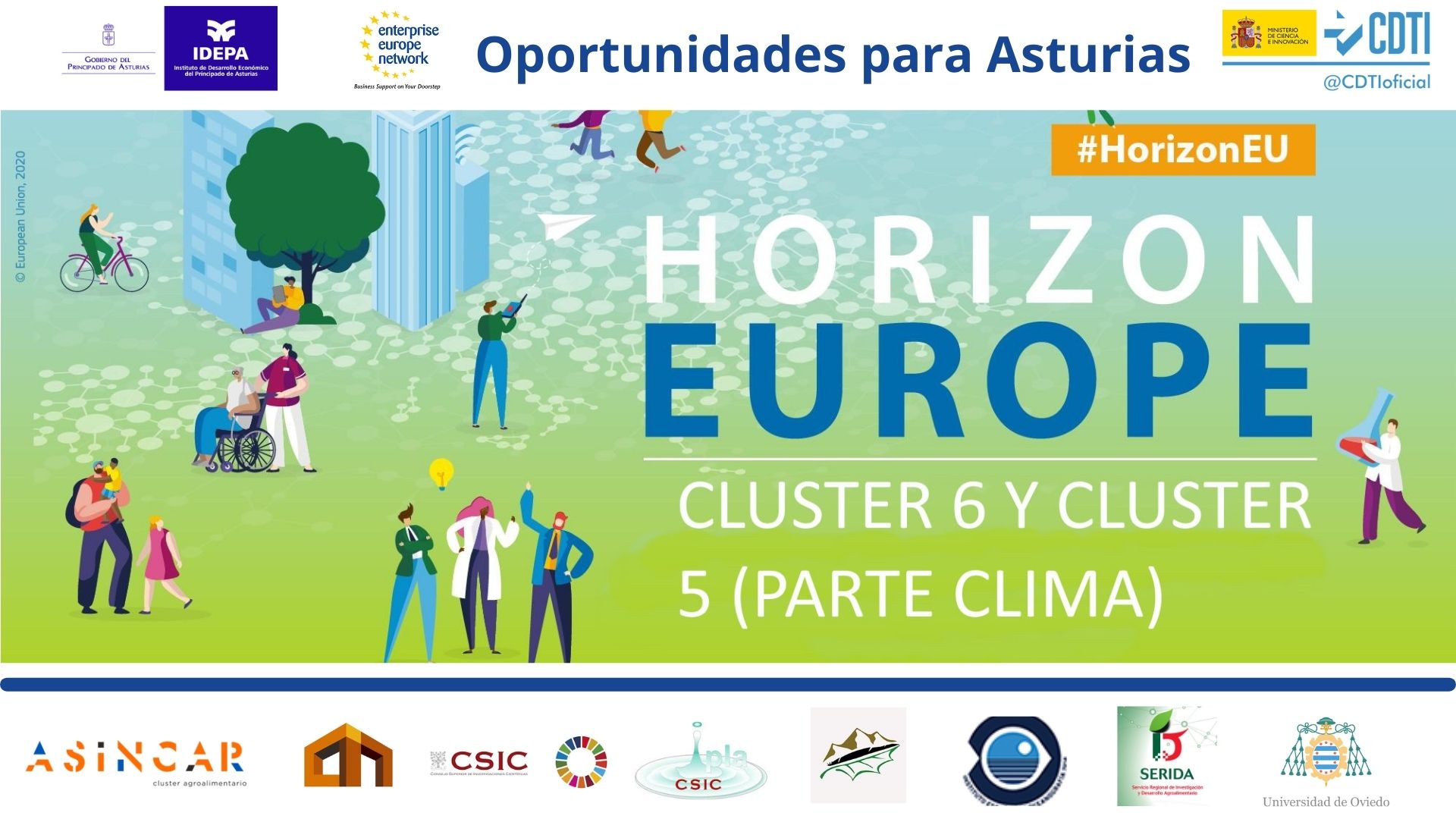 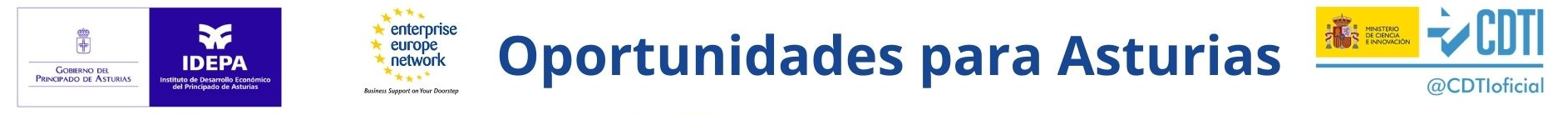 HORIZON CL6
Type of Action: HORIZON-RIA HORIZON Research and Innovation Actions
HORIZON-CL6-2022-FARM2FORK-01-13. AU-EU Combatting all forms of malnutrition
HORIZON-CL6-2022-FARM2FORK-01-10. Integrated surveillance system to prevent and reduce diet-related Non Communicable Diseases (NCDs)
HORIZON-CL6-2022-FARM2FORK-01-09. Microbiomes in food production systems
HORIZON-CL6-2022-FARM2FORK-01-11. Effective systems for authenticity and traceability in the food system
HORIZON-CL6-2021-CIRCBIO-01-07: Microbiomes for bio-based innovation and environmental applications
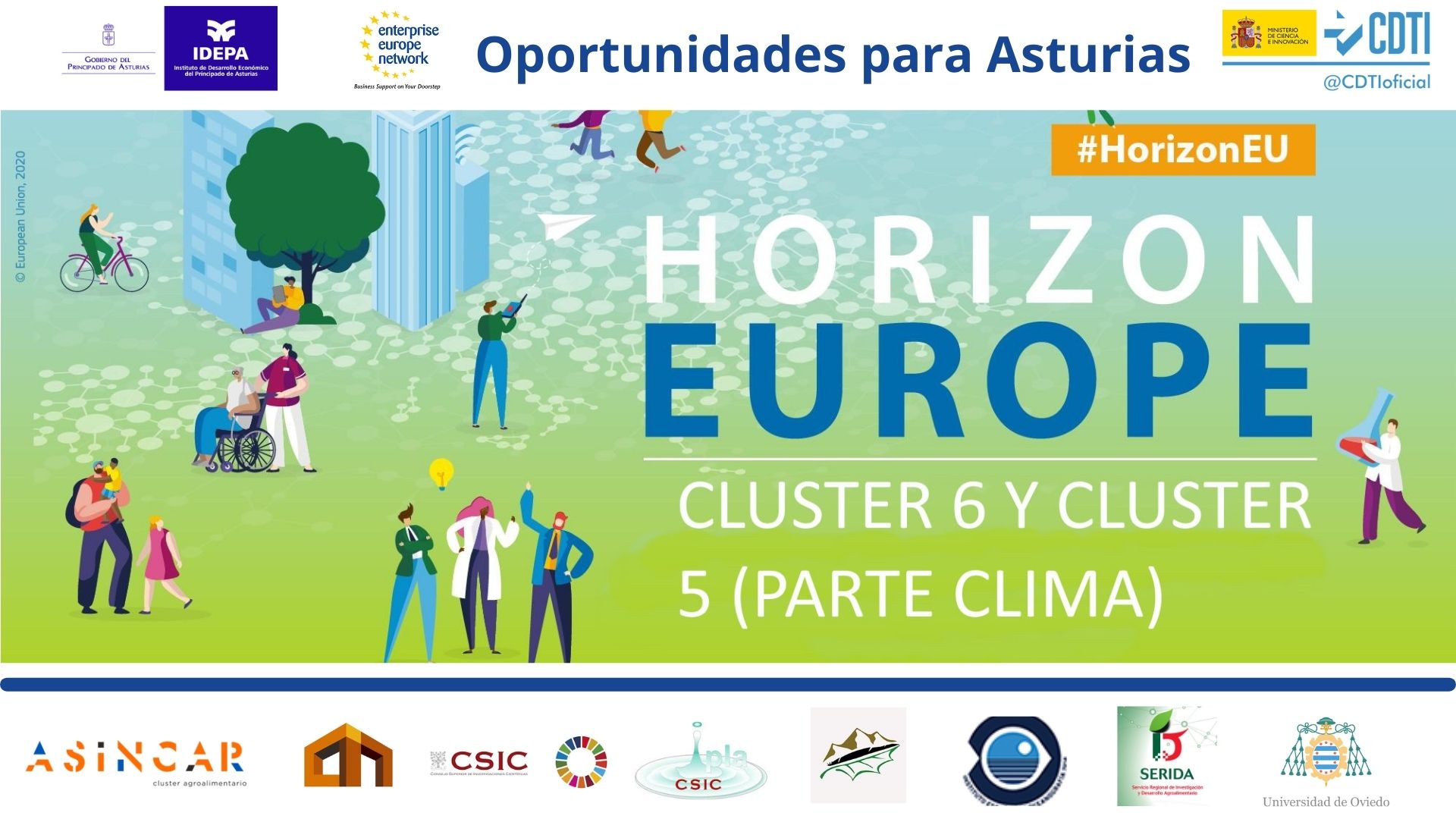 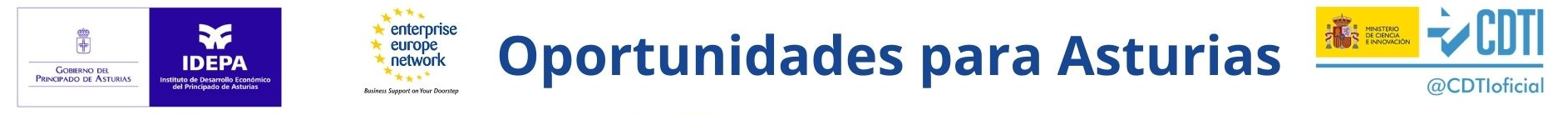 HORIZON CL6
Type of Action: HORIZON-RIA HORIZON Research and Innovation Actions
HORIZON-CL6-2022-FARM2FORK-01-13. AU-EU Combatting all forms of malnutrition
HORIZON-CL6-2022-FARM2FORK-01-10. Integrated surveillance system to prevent and reduce diet-related Non Communicable Diseases (NCDs)
HORIZON-CL6-2022-FARM2FORK-01-09. Microbiomes in food production systems
HORIZON-CL6-2022-FARM2FORK-01-11. Effective systems for authenticity and traceability in the food system
HORIZON-CL6-2021-CIRCBIO-01-07: Microbiomes for bio-based innovation and environmental applications
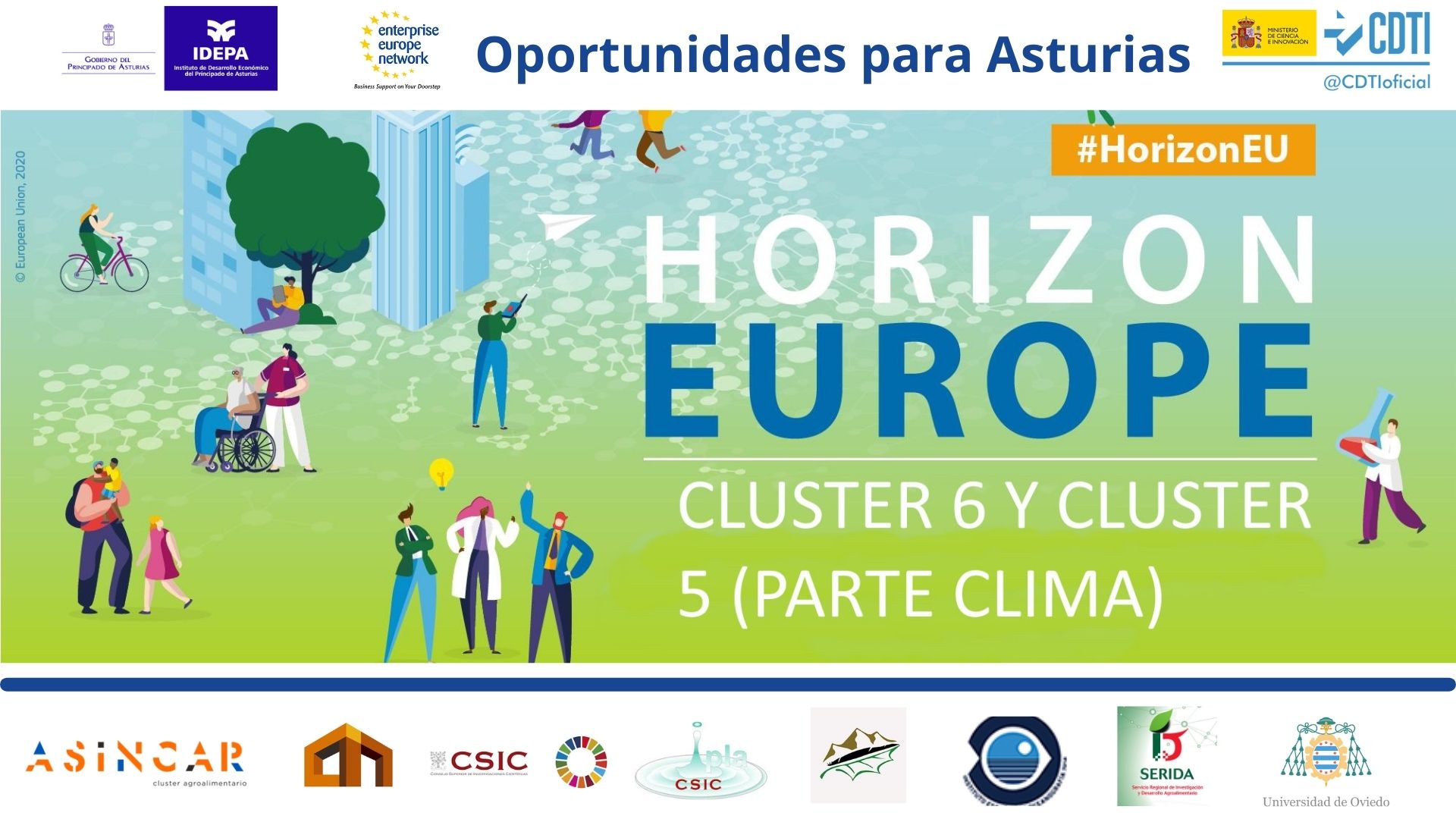